Initiation à la recherche documentaire
13/12/2022
Sabine Humbert-Koch
Sommaire
01.
02.
03.
04.
05.
Démarrer une recherche

Beluga et Sudoc

Bases de données en santé : panorama des ressources

Chercher dans une base de données

Accéder aux documents
Rappel
Toutes les informations pratiques sur les BU sont accessibles sur leur site Internet : https://bibliotheques.univ-grenoble-alpes.fr/
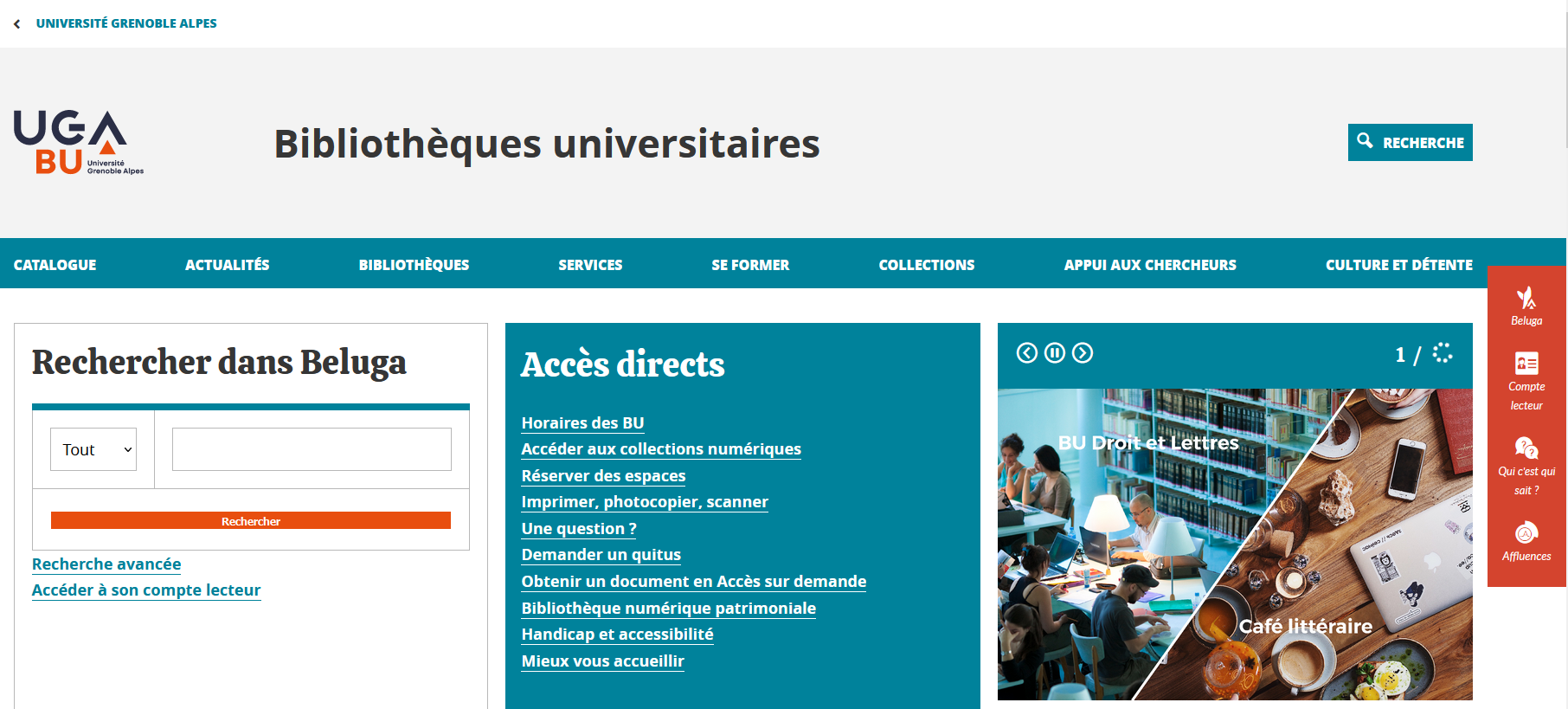 Recherche documentaire
Avoir réfléchi à l’information que l’on aimerait trouver, clarifier les concepts

Chercher les mots clés correspondant à son sujet (+ synonymes)

Repérer les outils et bases de données utiles

Faire les recherches bibliographiques et accéder aux ressources

Evaluer le résultat de ses recherches et ajuster celles-ci en fonction

Mémoriser le résultat des recherches : prise de notes, gestion des références et des documents trouvés

Rédiger en respectant les règles de citation des références bibliographiques, et se prémunir du plagiat
Pour démarrer une recherche
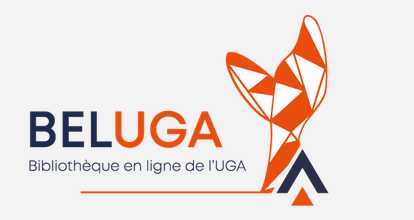 1ère porte d’entrée : le site Web des BU et son catalogue 

Beluga est un outil de découverte. Couvre l’ensemble des disciplines : Sciences et Technologies, Santé, LLSH. Donne accès aux ressources de toutes les BU de l’UGA. Signale les documents en ligne (accessibles via l’abonnement pris par les BU ou en accès ouvert).

Typologie des documents rencontrés :
 
Livres (imprimés et numériques) 
Revues (imprimées et numériques)
Thèses, mémoires (imprimés et numériques)
Articles scientifiques
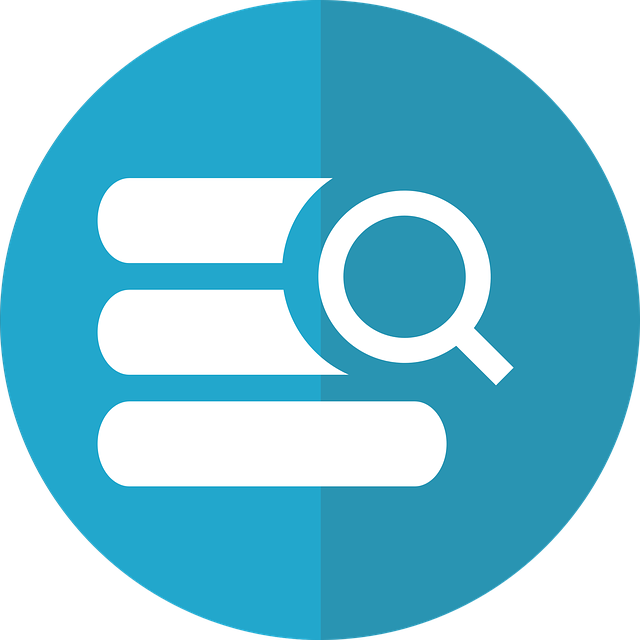 Revues : exercice dans Diapason1. Lancer la séquence sur les différents types de revues -> ICIAttention vous n’avez que 10 secondes pour répondre !Pour aller plus loin :Infotrack (vidéo)
[Speaker Notes: LT

Exercices de classement des revues apportées dans la Capsule ?
IMRAD (Introduction, Methods, Results, and Discussion). En matière de publication scientifique, le modèle IMRAD constitue un structure standard communément employée dans les revues scientifiques.]
Recherche dans Beluga
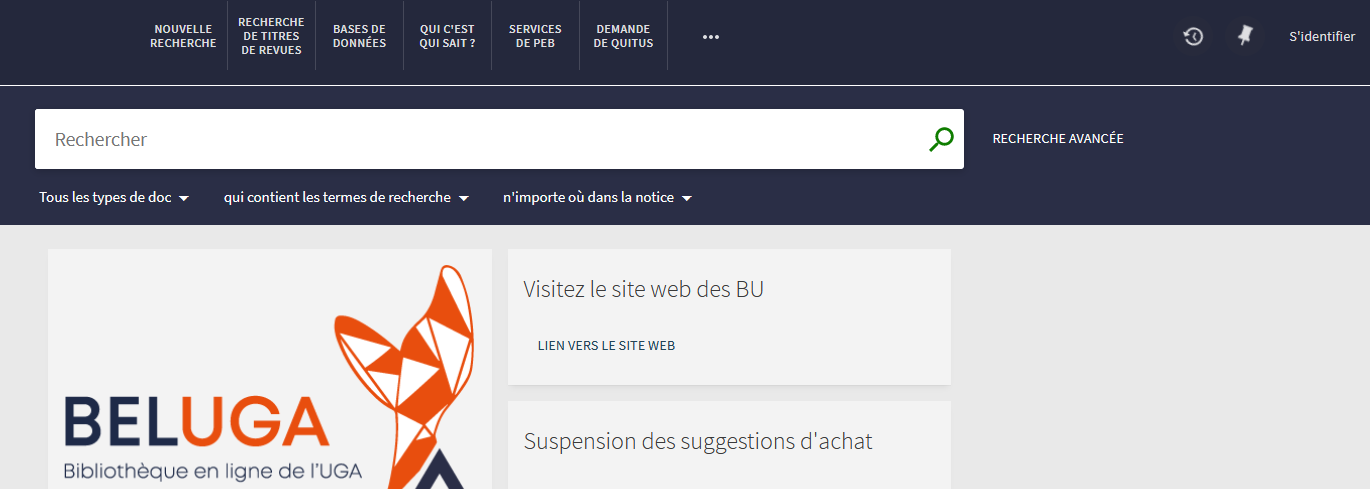 S’identifier impérativement pour bénéficier des abonnements souscrits

Exemple de recherche sur l’accouchement physiologique :
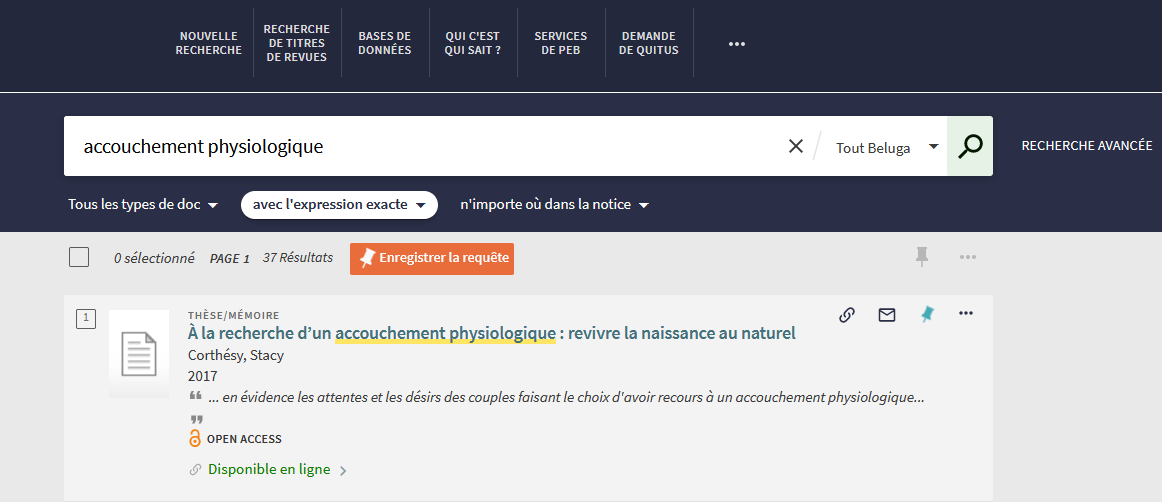 Explorer les mots sujets de la notice pour élargir la recherche si besoin 
Chercher des synonymes du terme recherché ou des termes proches=> accouchement naturel ; maisons de naissance ; espace physiologique…
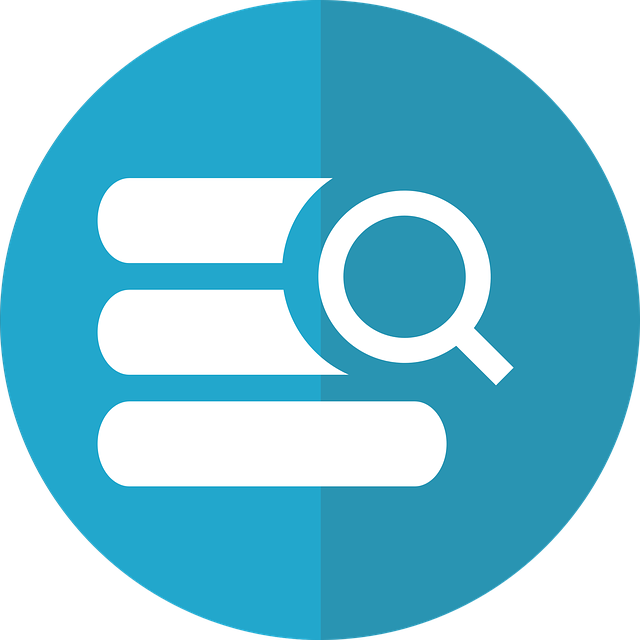 Exercices dans Beluga1. chercher «dépression post partum» : trouver et accéder à la notice d’un livre, d’un article, d’une thèse2. trouver un e-book paru après 2018 et qui traite de l’hypnose3. Trouver un article en français sur l’accouchement dans l’eau
[Speaker Notes: SHK]
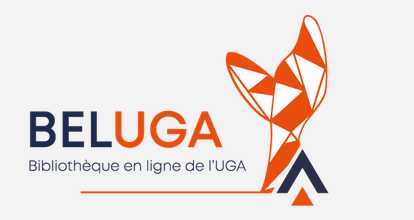 Beluga : à retenir
S’identifier pour être sûr d’accéder à toutes les ressources

Accès à son compte lecteur : prolonger ses prêts, réserver un documents, mémoriser une recherche

Savoir décrypter une notice bibliographique : quel type de document ? Quel accès ?

Affiner la recherche dès la recherche simple

Utiliser les facettes pour filtrer et trier
A noter
Possibilité de faire ses recherches sur le catalogue national SUDOC
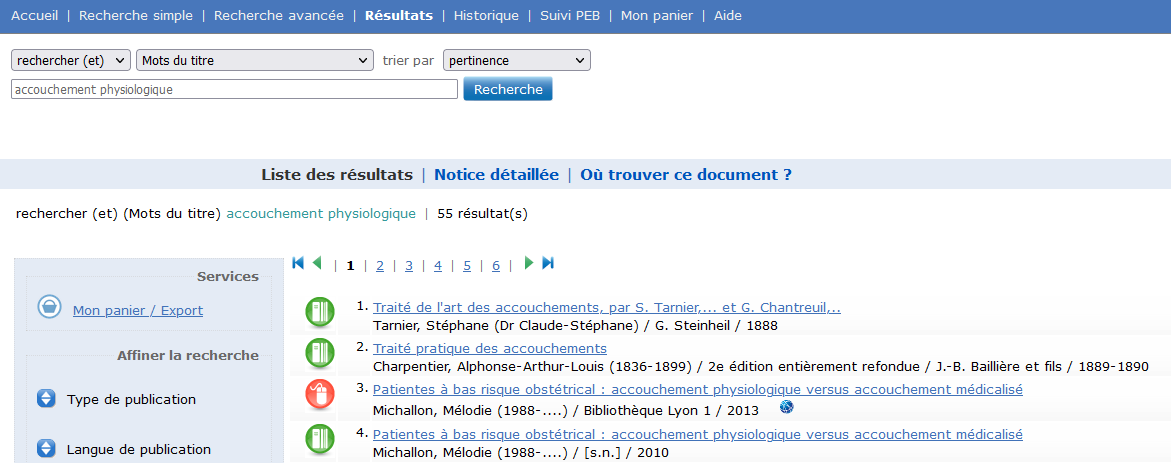 Les articles ne sont pas référencés sur le SUDOC !
Pour démarrer une recherche
2ème porte d’entrée : les bases de données spécialisées

Accessibles sur Beluga, onglet Bases de données = ensemble des ressources numériques accessibles aux étudiants UGA


Repérer les ressources utiles
Clinical Key Student => donne accès à l’Encyclopédie médico chirurgicale (EMC)
Cairn : Portail de diffusion de ressources en SHS
Lissa : base de données bibliographiques francophone en santé
Pubmed : base de données bibliographiques de référence en santé
Google Scholar : Moteur de recherche
…
Clinical Key Student (CKS)
Donne accès à :

EMC : Encyclopédie Médico Chirurgicale : traités couvrant l’ensemble des spécialités médicales Information validée/à jour
+ de 120 e-books

Obligation de se créer un compte sur CKS

Exercice : faire une recherche sur les effets secondaires des méthodes de contraception
Tutoriel
Clinical Key Student (CKS)
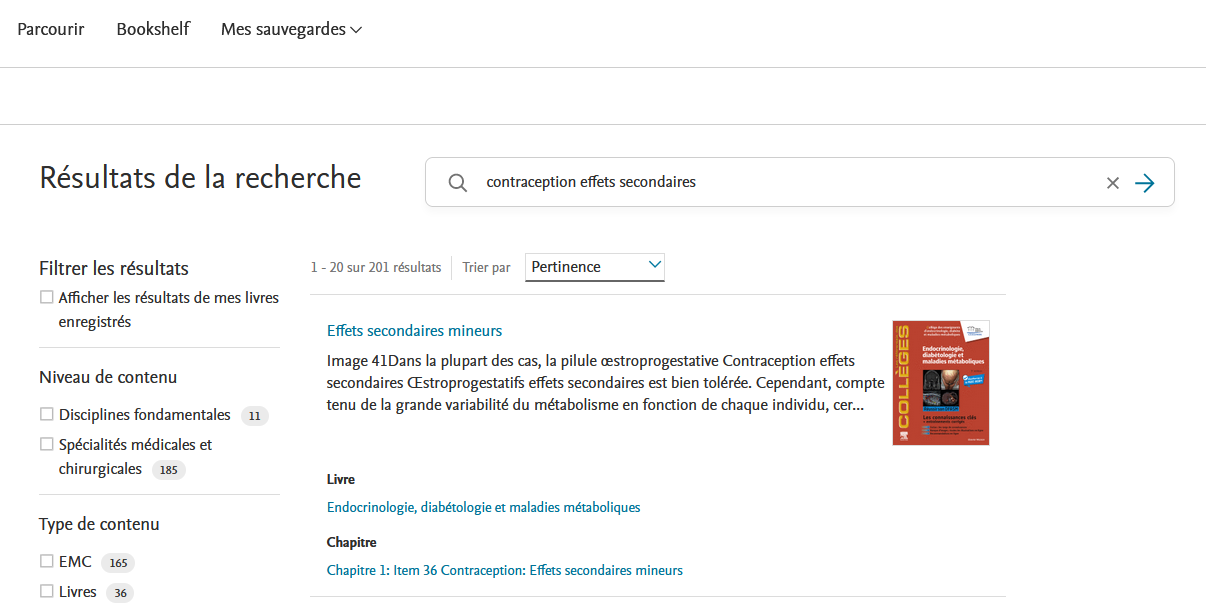 Cairn : rappel
Portail de ressources en SHS. Donne accès à :
Encyclopédies de poche (Que Sais-je ? Repères)
Revues classées par thématiques (santé publique, psychologie…)
Magazines
E-books

Accès au texte intégral (y compris distant) selon les abonnements de l’UGA
Recherche dans Cairn
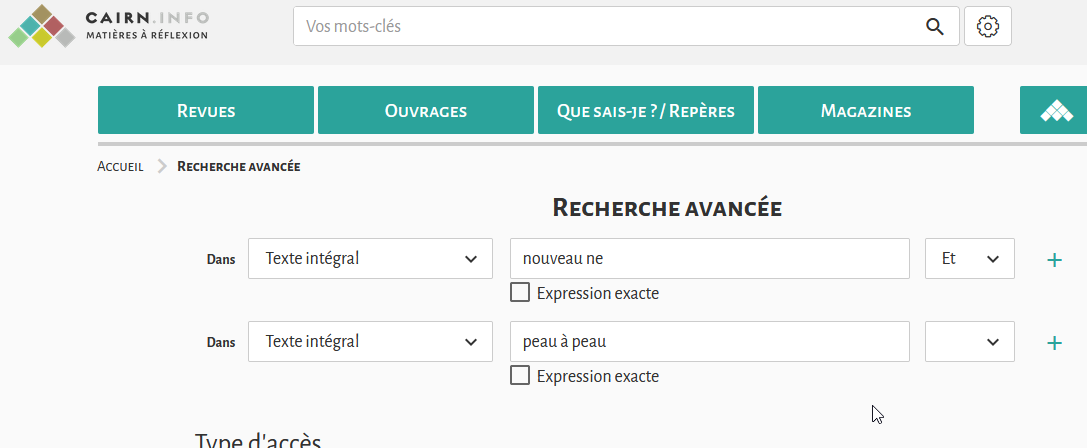 Chercher des articles sur l’importance du peau à peau pour le nouveau-né 
Etudier la structure du 1er article proposé par la revue « Recherches en soins infirmiers »
Littérature scientifique
La structure des articles scientifiques répond au format IMRAD ou IMRaD (Introduction, Methods, Results, and Discussion). 
Articles publiés dans des revues à comité de lecture
Les auteurs sont principalement des chercheurs, professeurs, enseignants-chercheurs
Présence d’une bibliographie
LiSSa (Littérature Scientifique en Santé)
https://www.lissa.fr/dc/#env=lissa

Base de données bibliographiques : + de 500 000 articles scientifiques francophones
276 revues référencées
Utiliser la Recherche avancée

Utilise le langage MeSH
MeSH Medical subject headings
Vocabulaire contrôlé utilisé pour indexer les articles de Medline. Permet la description des concepts traités dans un article. Liste de descripteurs limitée. Permet une recherche plus efficace

accessible via le MeSH Database
MeSH
A chaque concept correspond un terme retenu = descripteur. Donne accès à :
Définition du concept
Subheadings associés = qualificatifs
Entry terms = synonymes
Arborescence(s) sémantique(s)

 Outils donnant accès à une version française du Mesh :
L’Inserm donne accès à une version française du Mesh
HeTOP (Health Terminology/Ontology Portal)
	=> Chercher sur le terme « accouchement »
Recherche dans LiSSa
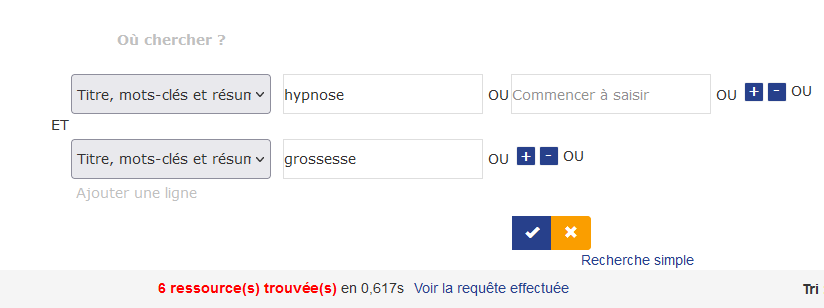 Chercher des articles sur l’hypnose et la grossesse 
Aller voir la 2ème référence. Comment savoir si vous y avez accès ?
Astuces de recherche
Taper seulement les mots significatifs en minuscules et sans accent
Utiliser la troncature *
Opérateurs booléens
ET / OU / SAUF   (AND / OR / NOT)
Souvent, opérateur ET implicite
Rechercher sur l’expression exacte
Pubmed (interface) / Medline (BDD)
Base de données bibliographiques anglophone de la NLM (National Library of Medicine) en accès libre : la référence en médecine et sciences biomédicales (33 millions de références)
Existe depuis 1971
Période de couverture : 1946-
Signale les articles de + de 5000 revues
Accroissement annuel 900 000 citations d’articles comprenant un résumé
Pubmed
Utilise le thesaurus MeSH (Medical Subject Headings) Connaissance de cet outil indispensable pour faire des recherches correctes
Recherche dans Pubmed
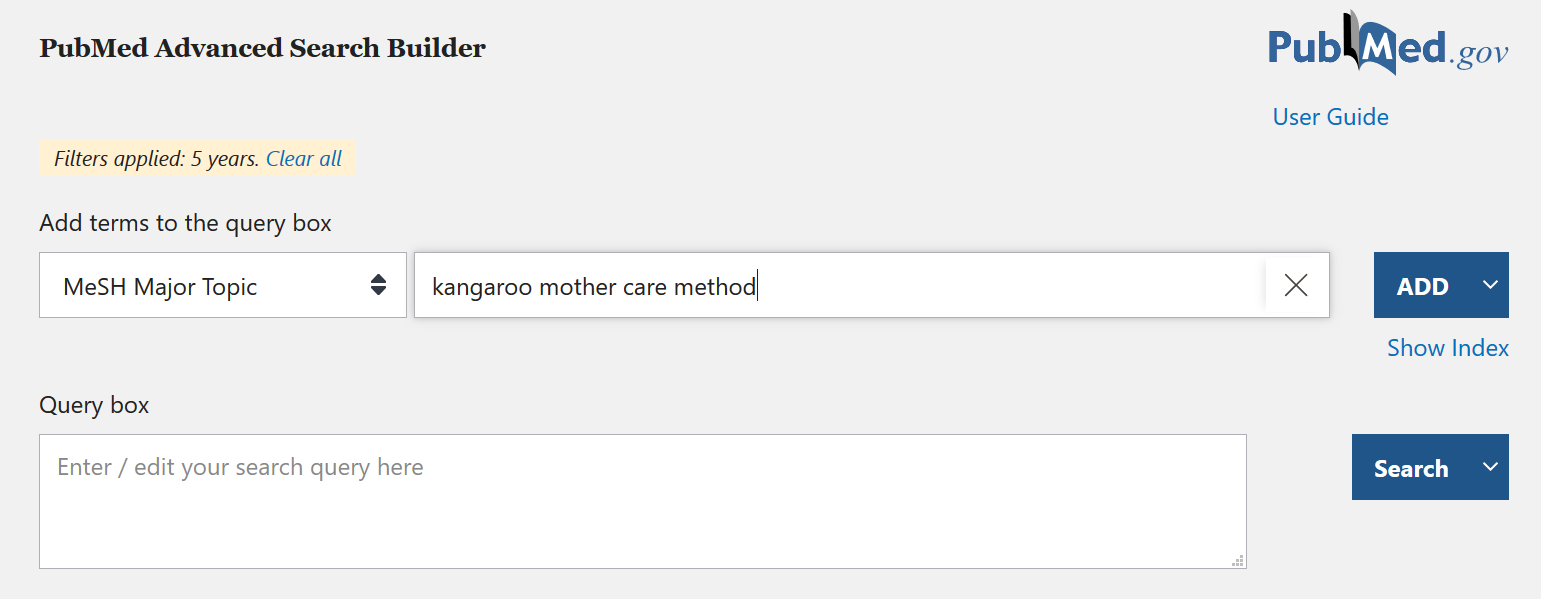 Chercher des articles sur la pratique du peau à peau  
 
     Mots clés Mesh :      (peau OU toucher) ET nouveau-né = (skin OR touch) AND infant, newborn
      relations mère-enfant = mother-child relations      méthode mère kangourou = kangaroo-mother care method      attachement à l’objet = object attachment

      Langage naturel :       peau à peau = skin-to-skin / skin-to-skin contact / science of kangaroo
Accès au texte integral des articles
Plusieurs cas de figure : 
Accès texte intégral gratuit (free full text)
Si aucun lien vers le texte intégral, chercher le titre de la revue sur Beluga=> vérifier les dates couvertes par l’abonnement des BU
en l’absence d’abonnement, faire appel au service de PEB (Prêt Entre Bibliothèques)
Exercices de recherche
Trouver des références d’articles sur LiSSa sur le thème « effets secondaires pilule contraceptive »

Trouver des références d’articles sur Pubmed sur « prématurité et risques infectieux »
Autres ressources
Portails d’éditeurs : 
ScienceDirect (plateforme d’Elsevier)
Wiley Online Library (plateforme de Wiley)
Springerlink (plateforme de Springer) 
Taylor and Francis Online (plateforme de Taylor and Francis)

Archives ouvertes : 
HAL : 2 500 000 articles scientifiques en texte intégral accessibles librement
Dumas : Dépôt universitaire de mémoires après soutenance

Moteurs de recherche : 
Google Scholar :
Moteur de recherche spécialisé en littérature de recherche universitaire
Type de documents : articles de périodiques, pré-publications, rapports, thèses…
Interrogation en langage naturel
Google Scholar
Recherche sur les recommandations de bonnes pratiques concernant le toucher vaginal en cours de travail
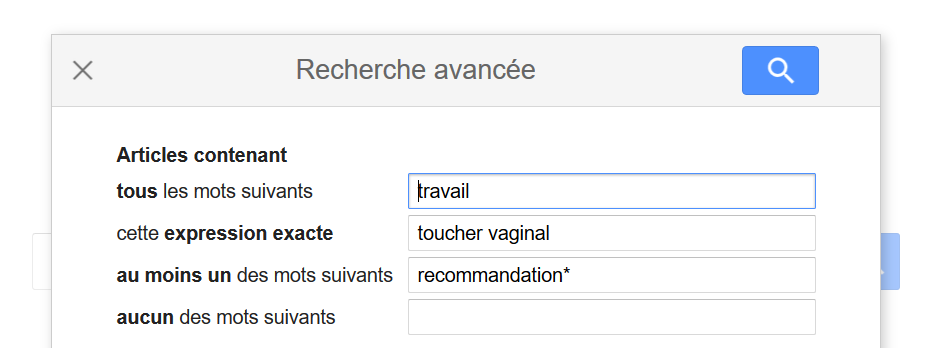 A retenir
Accéder aux ressources par le site des BU de l’UGA
Sélectionner les bons outils de recherche documentaire
Trouver les concepts, le vocabulaire (libre ou contrôlé), formuler la recherche
Récupérer une information validée
Pour aller plus loin
Rubrique Auto-formation sur le site des BU de l’UGA

Formation de la BU sur Pubmed 

Tutoriels ressources numériques

Vidéos chaine YouTube DocToBib
Des questions ?
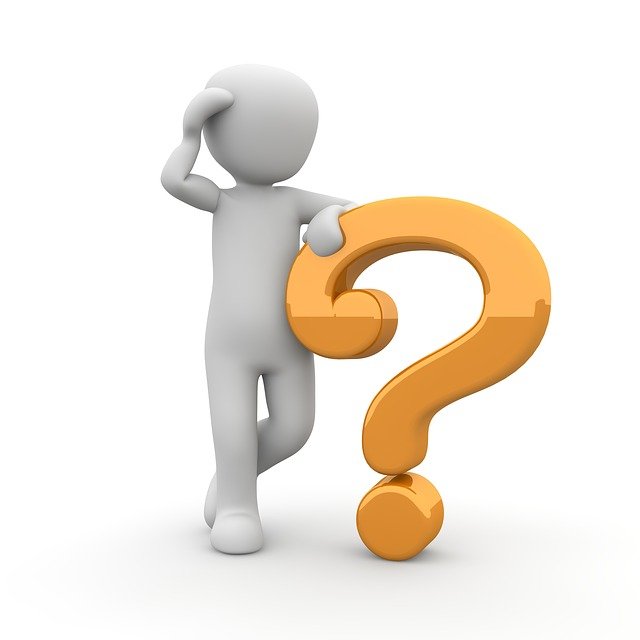 rendez-vous bibliographique individuel au poste de renseignements de la BUMP
bapso-rensbump@univ-grenoble-alpes.fr
 
04-76-63-74-70